Figure 1. Parametric variants of n-back task, 2-back, and 0-back variants were used to elicit the effect of WM load in ...
Cereb Cortex, Volume 18, Issue 6, June 2008, Pages 1421–1428, https://doi.org/10.1093/cercor/bhm175
The content of this slide may be subject to copyright: please see the slide notes for details.
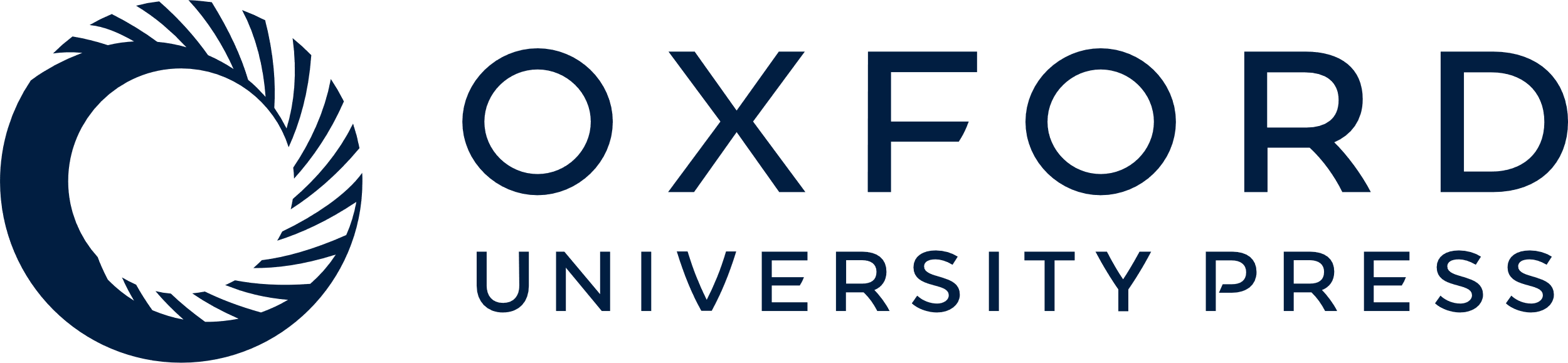 [Speaker Notes: Figure 1. Parametric variants of n-back task, 2-back, and 0-back variants were used to elicit the effect of WM load in verbal and spatial domains.


Unless provided in the caption above, the following copyright applies to the content of this slide: © The Author 2007. Published by Oxford University Press. All rights reserved. For permissions, please e-mail: journals.permissions@oxfordjournals.org]